歐洲語文學程系友茶會
民國100年5月14日
遙想….雖然當初年紀小
我們可是學程第一屆元老呢！
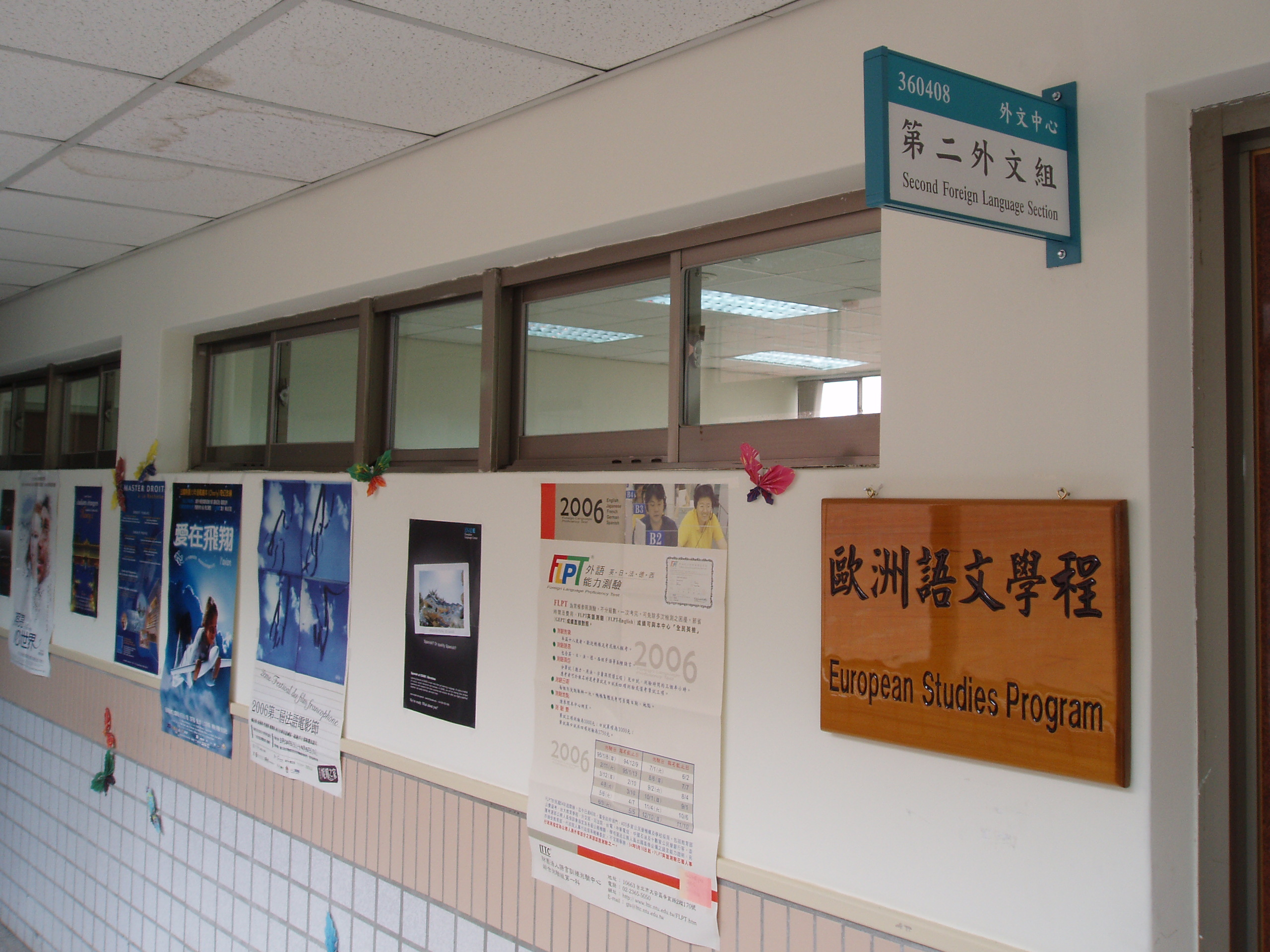 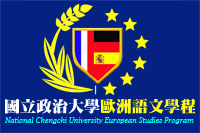 從此，開創歐洲語文學程～
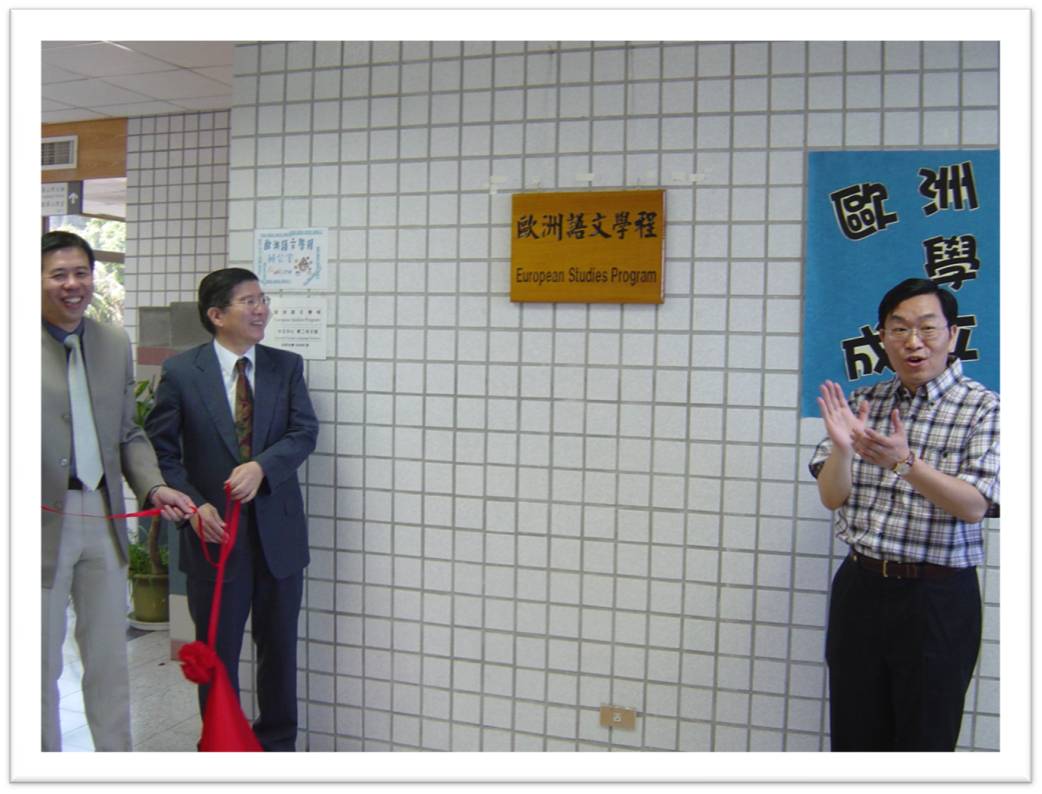 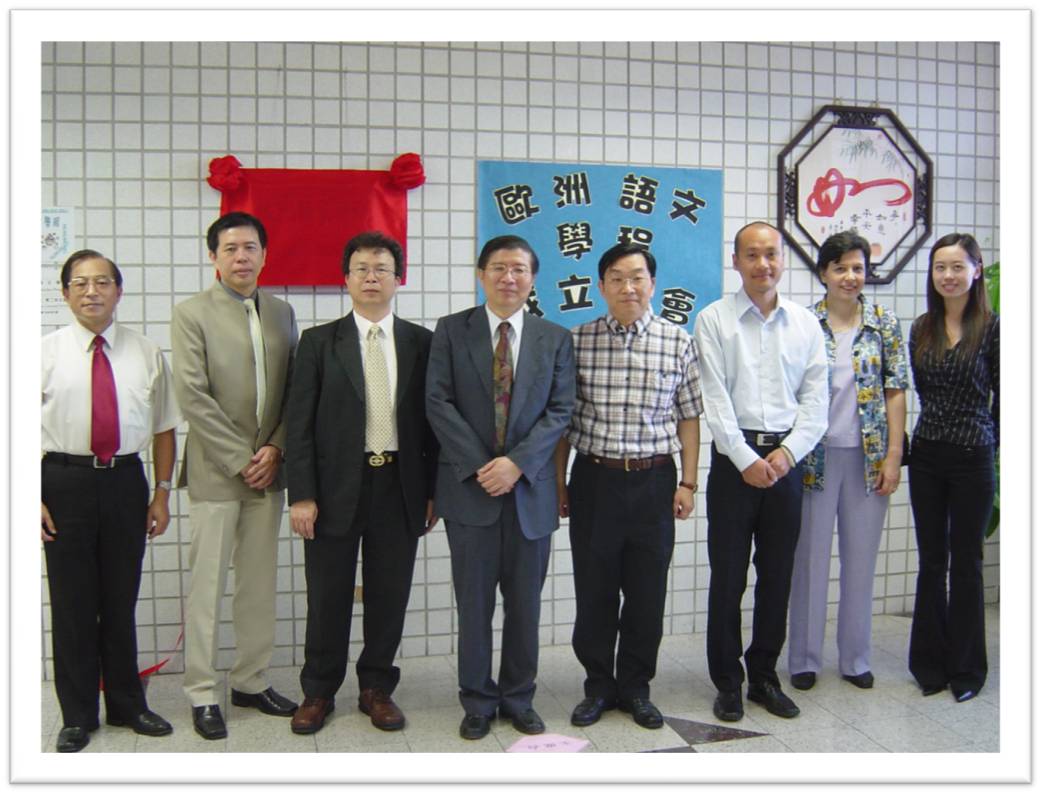 包種茶節，我們在政大留下第一次亮麗身影
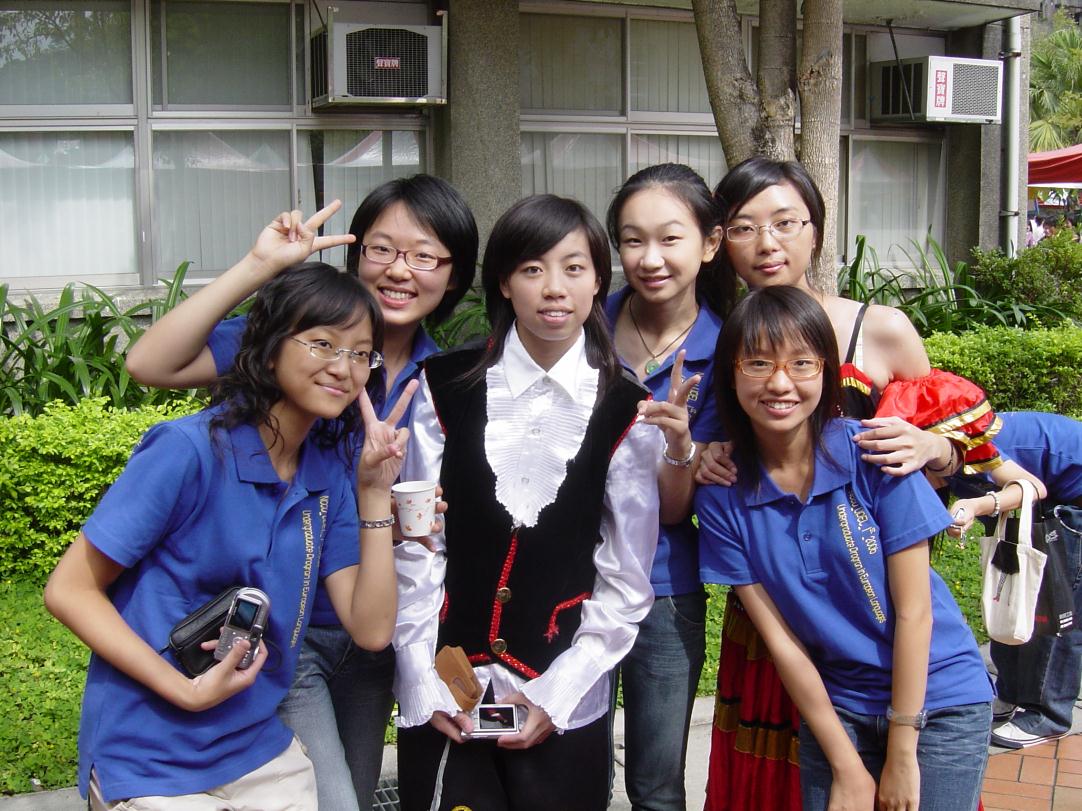 包種茶節，我們讓法德西統一了！
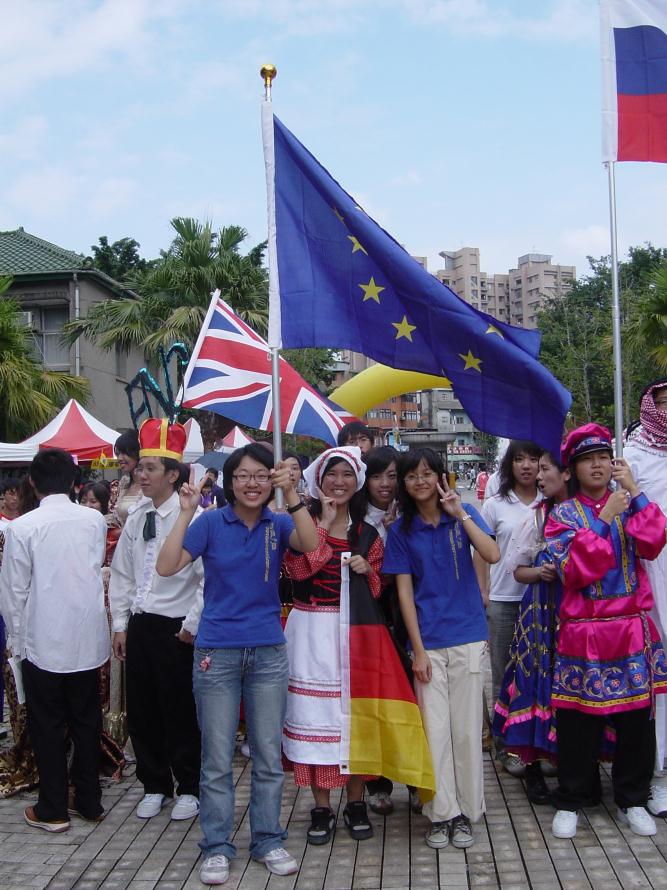 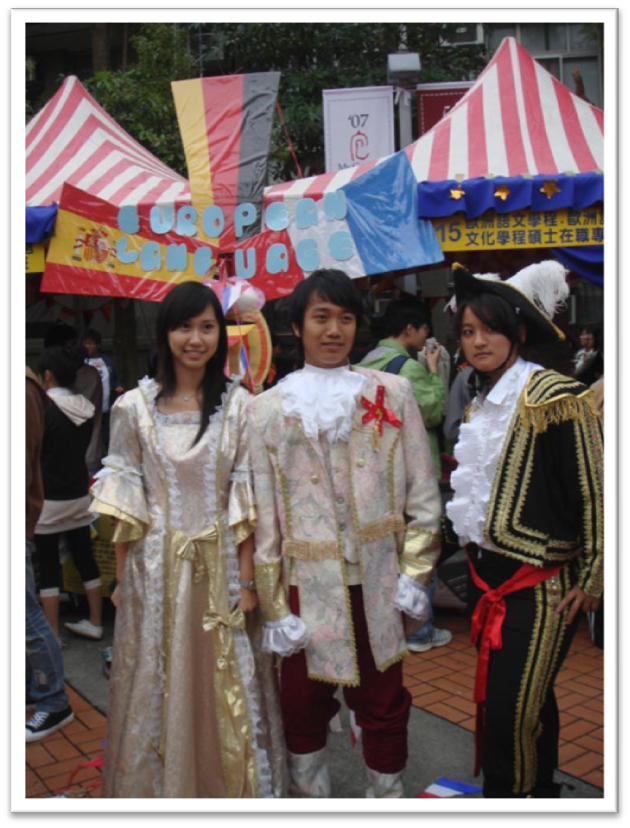 歐洲美食展～我們吃得比別人都賣力
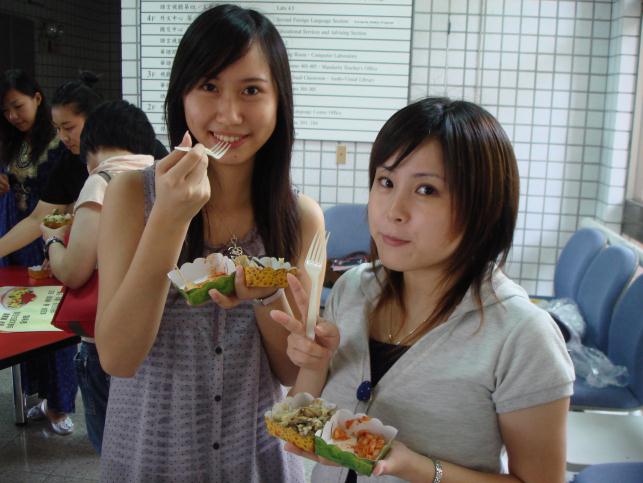 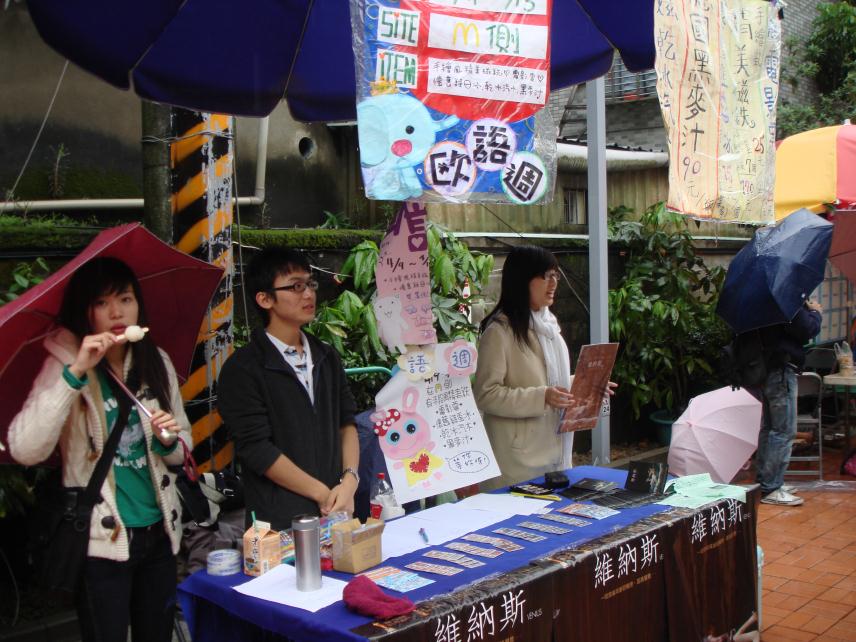 運動會
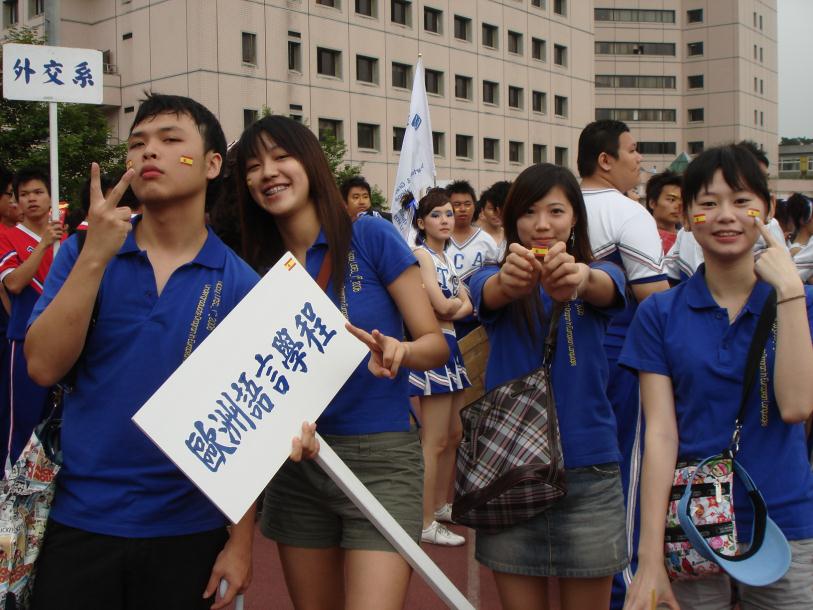 歐文學程第一次
在運動會上亮相！
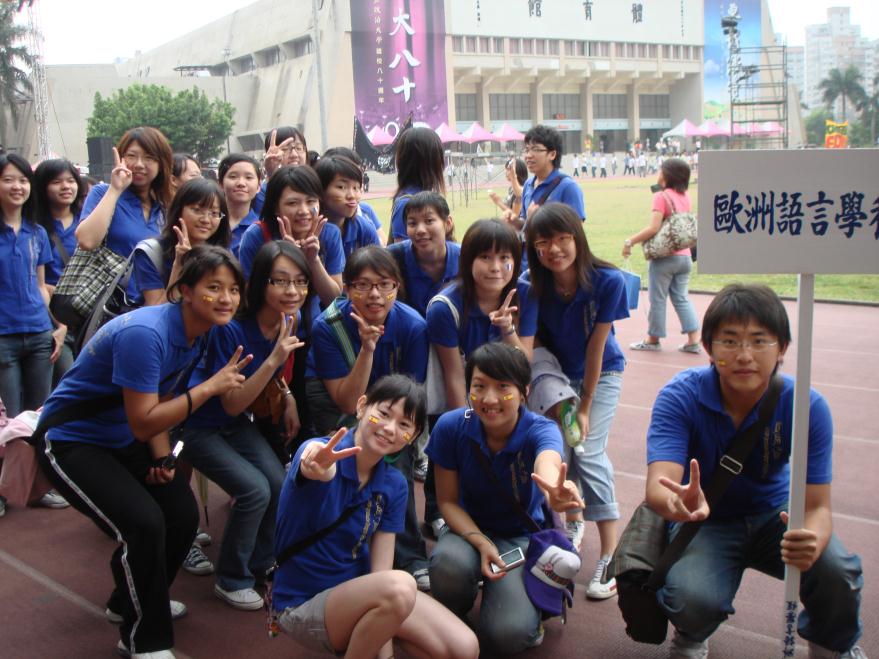 好懷念～我的青春小鳥一去不回來…
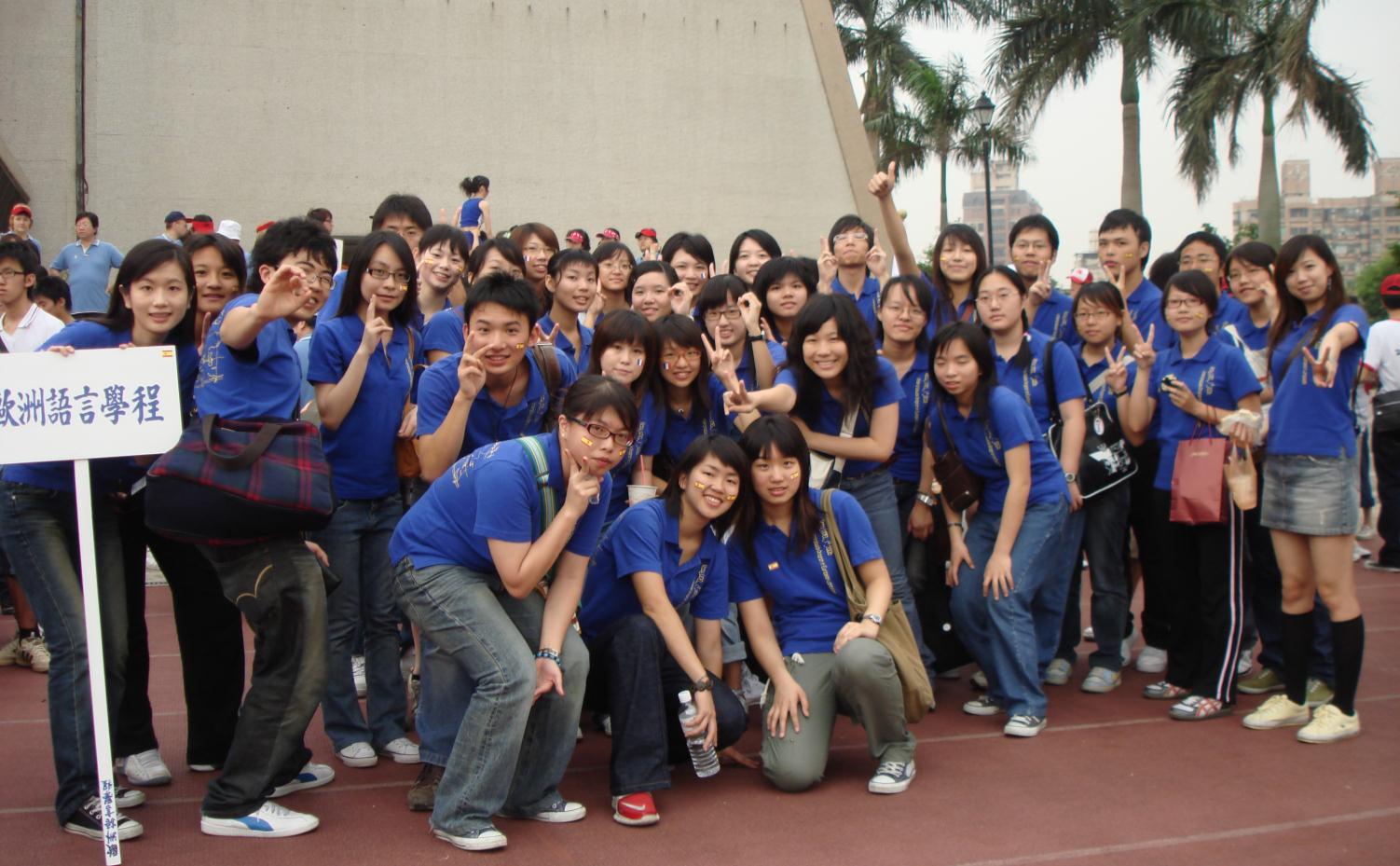 原來，遊學團就是這麼回事…
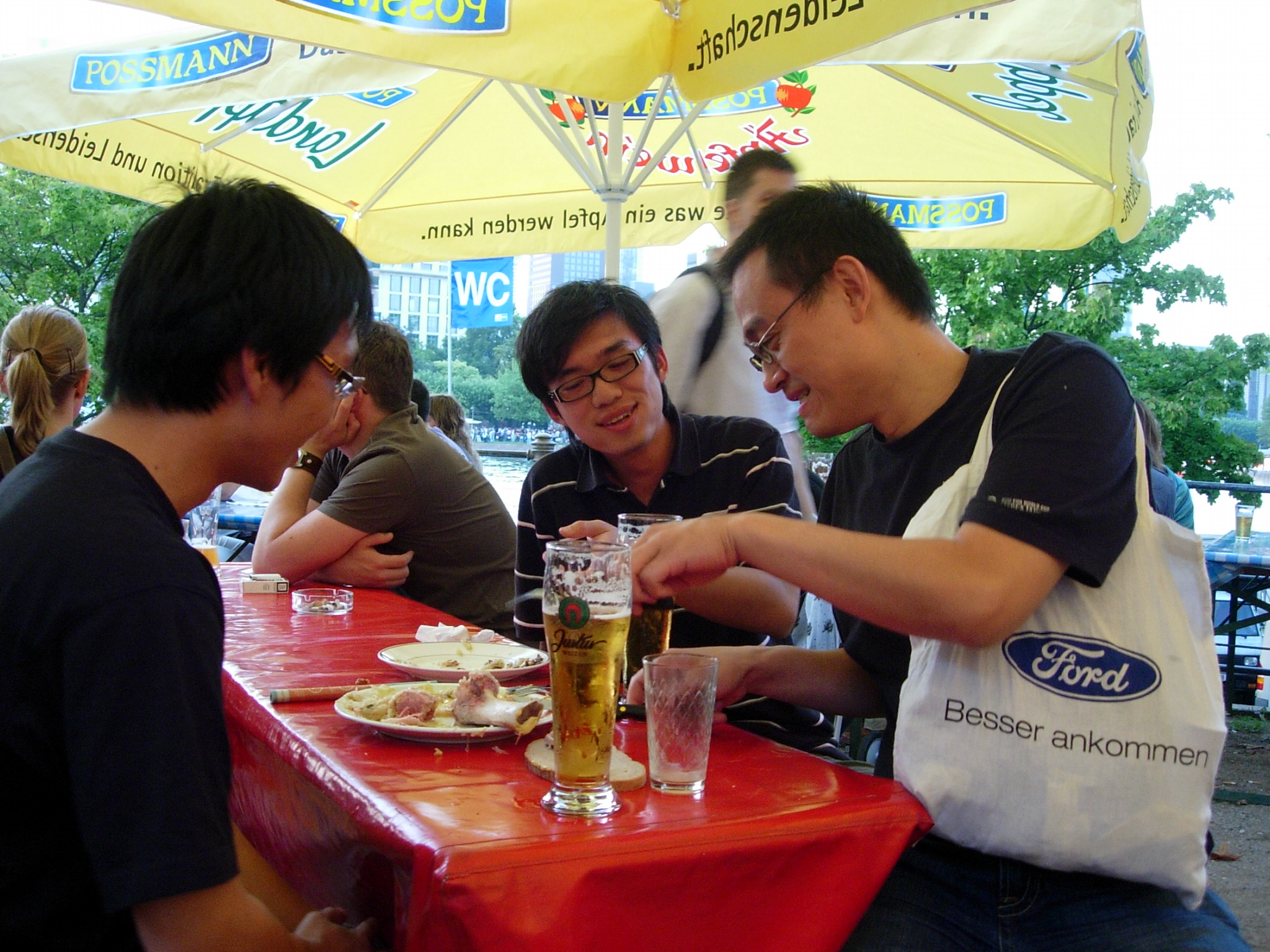 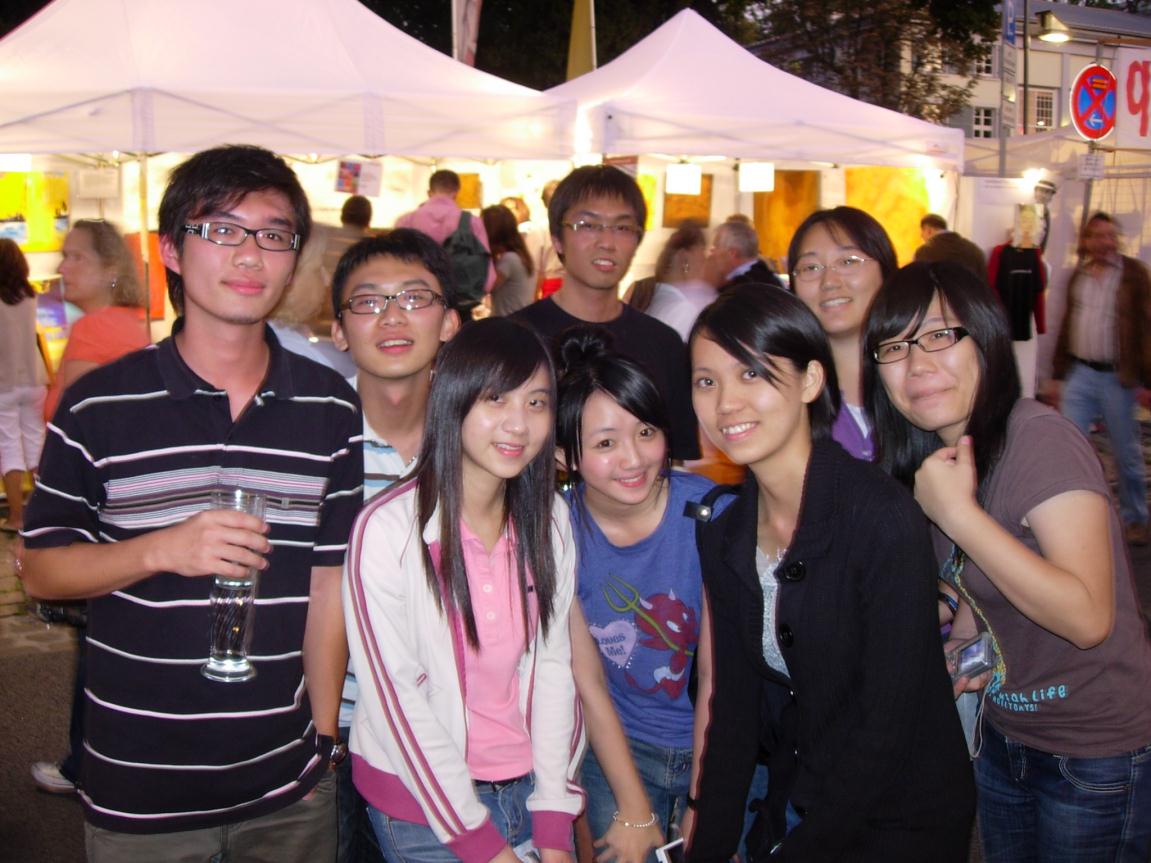 不光是吃，不光是玩，其實我們很努力地宣揚系威～台南女中參訪
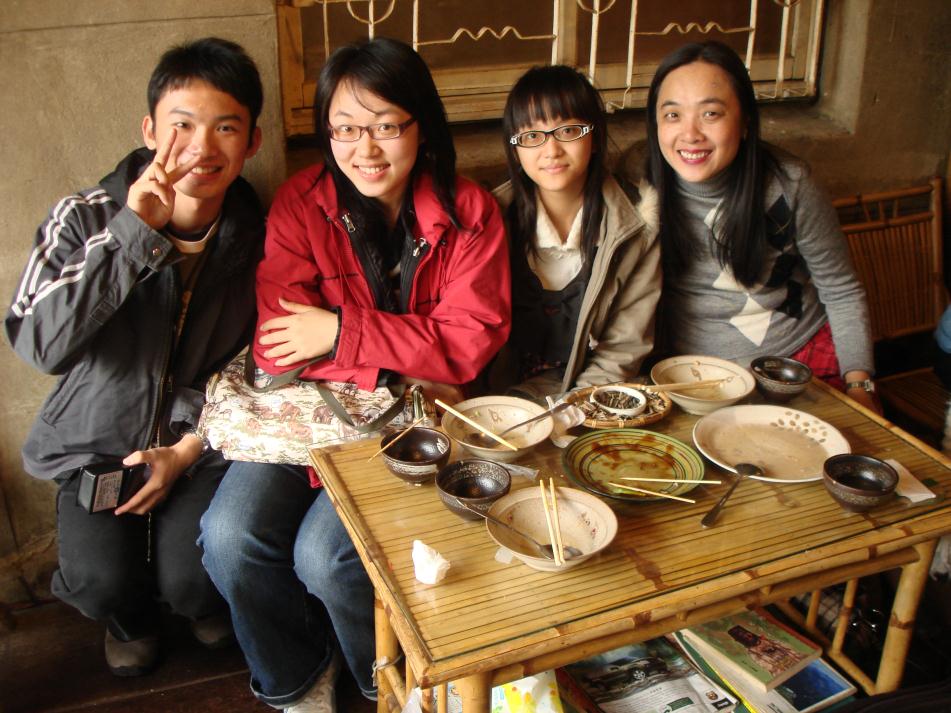 熱情如火，看我們西班牙文組大跳佛朗明哥舞～西班牙文組佛朗明哥演講
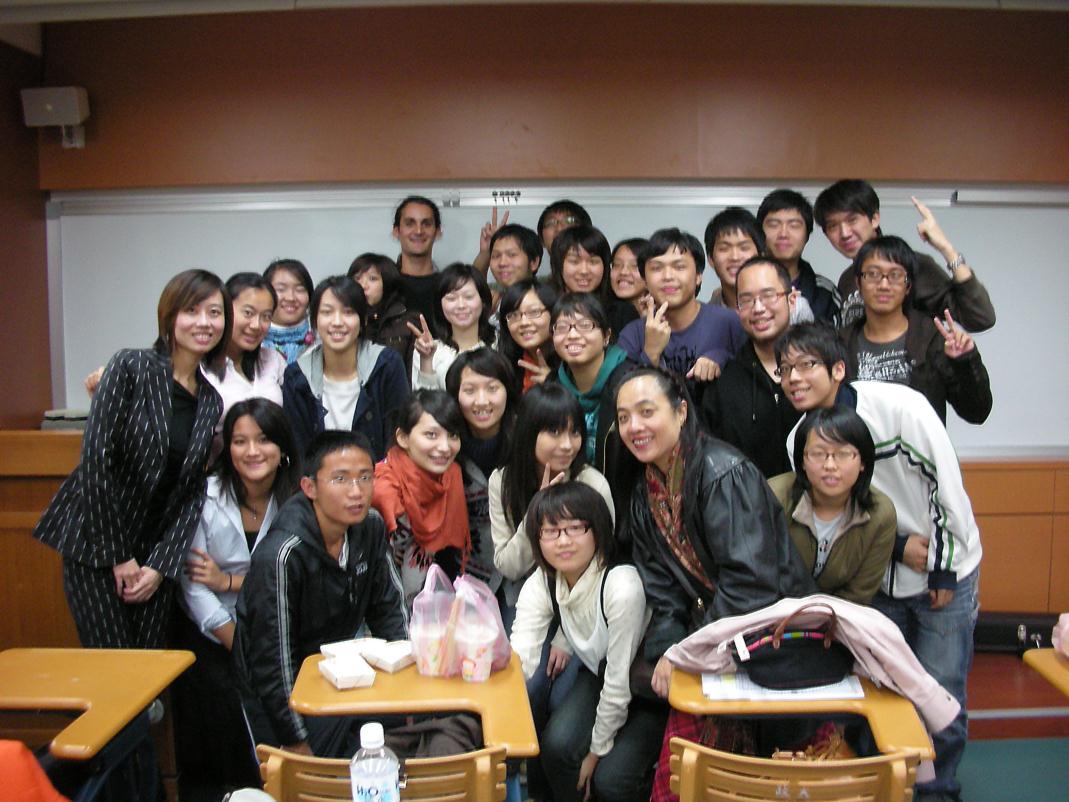 我們的疆界不僅限於法德西，我們的野心更橫跨整個歐洲～馬其頓與歐洲文化演講
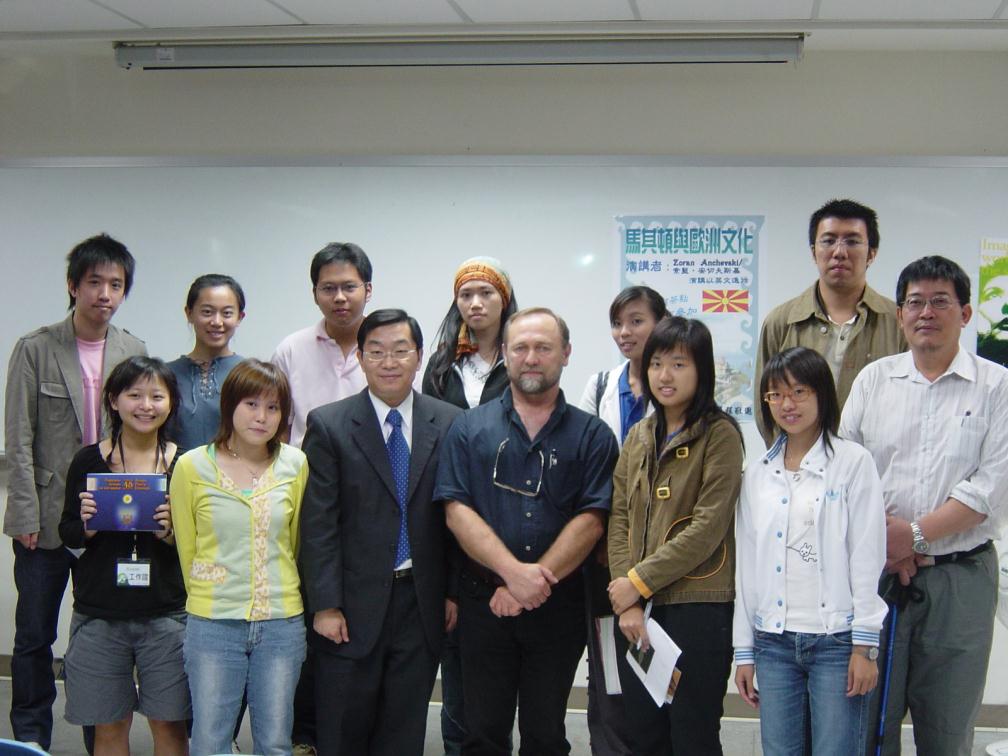 雖然捨不得，終究要放手讓你們展翅高飛
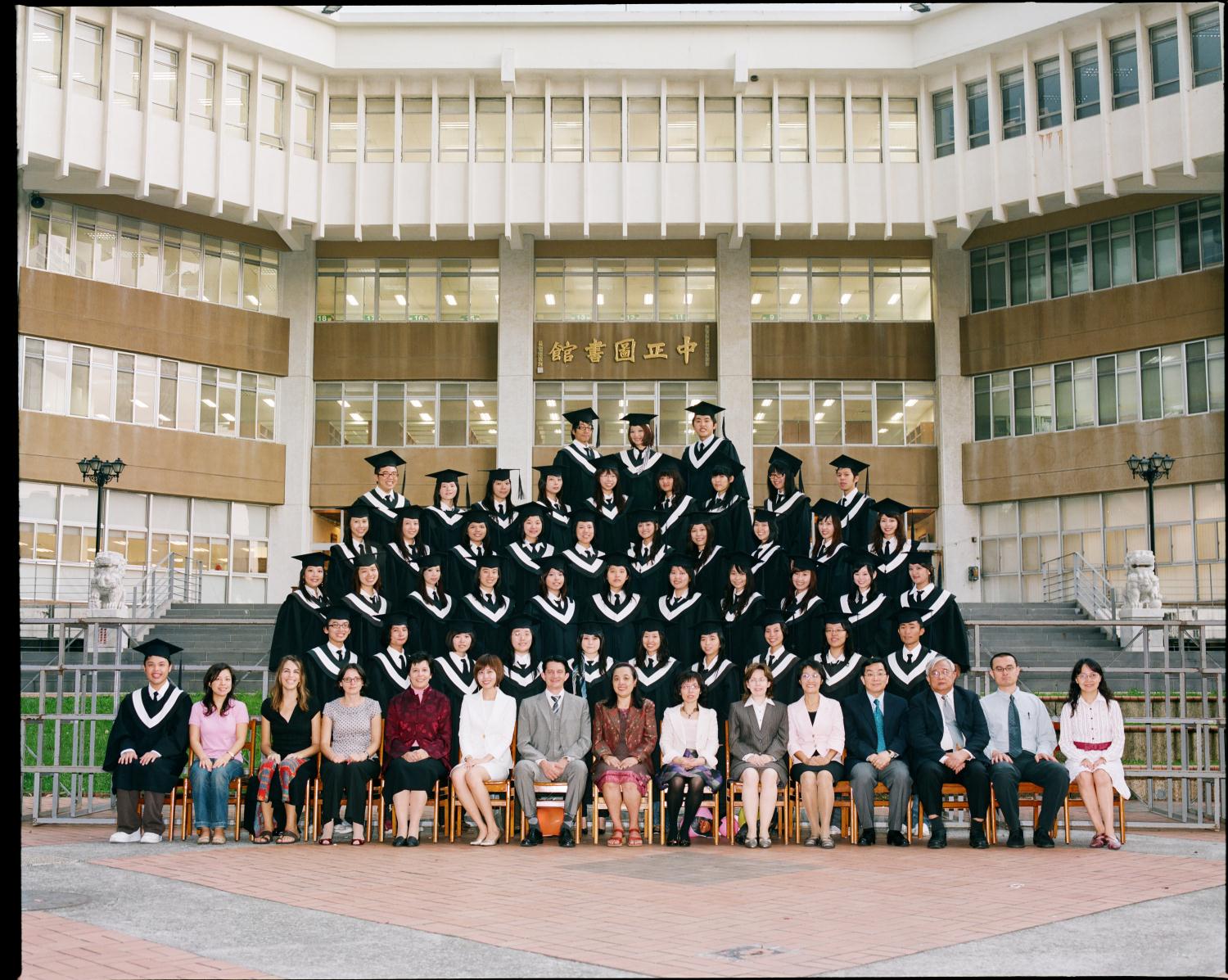 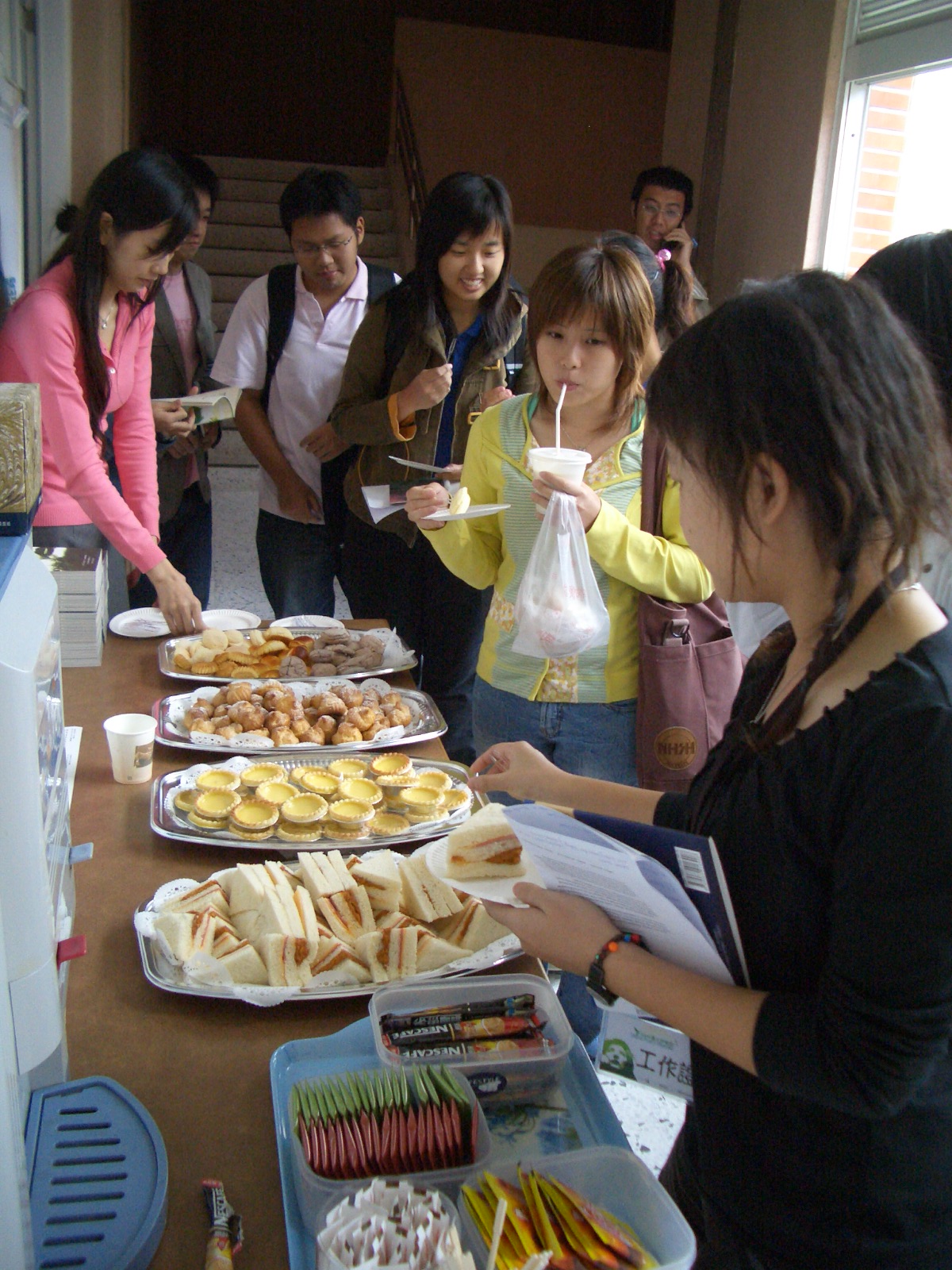 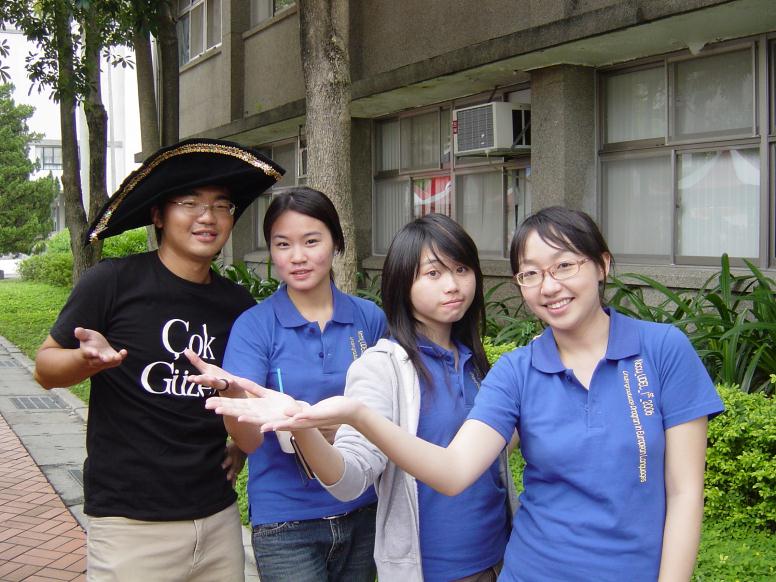 番外篇～
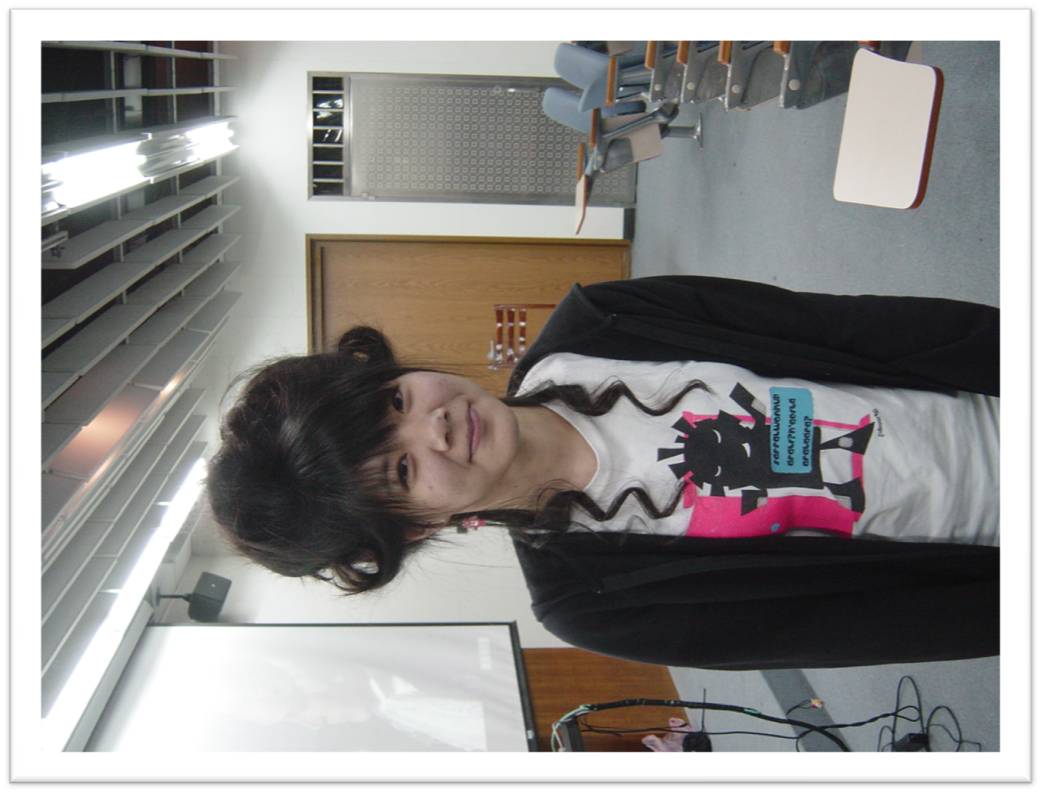 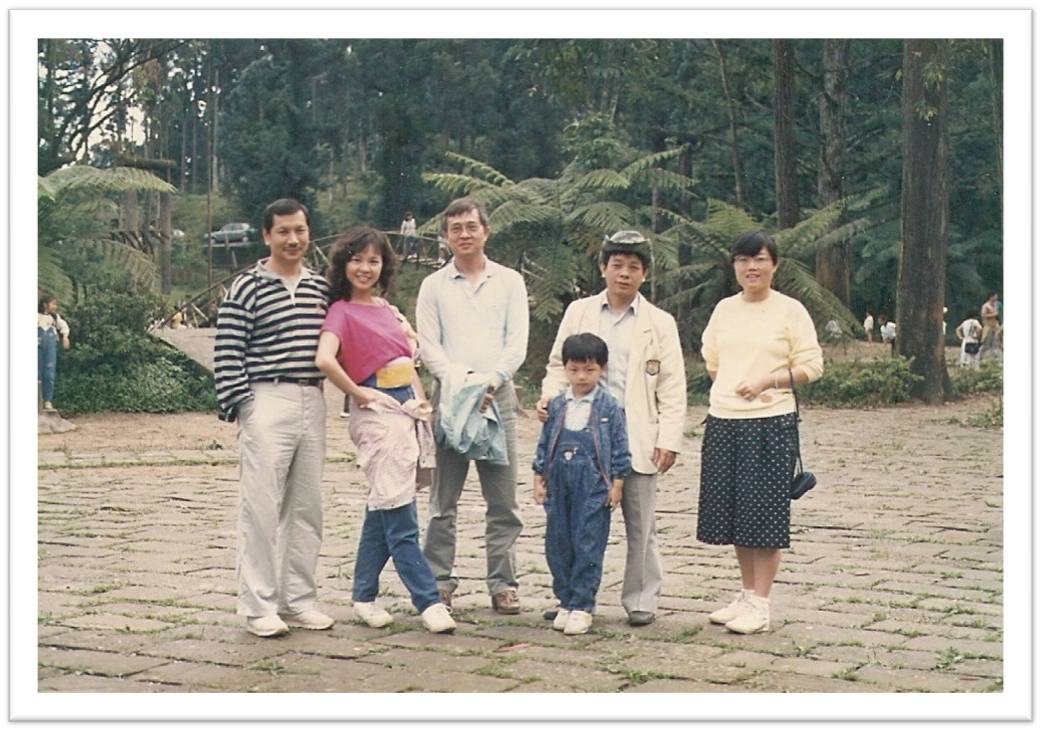 猜猜我是哪一位老師？提示：這是30多年前的照片。
謝謝觀賞～
The End～
            期待下次再相會